External contacts
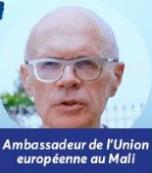 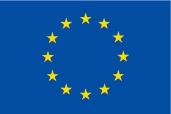 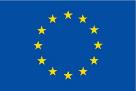 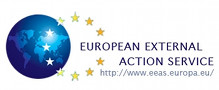 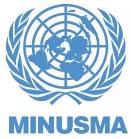 EU structures
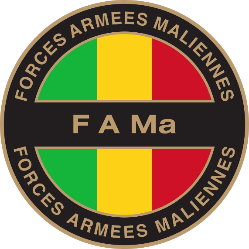 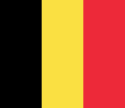 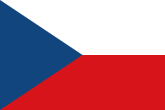 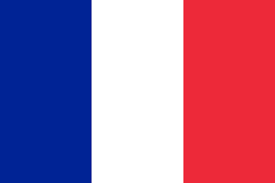 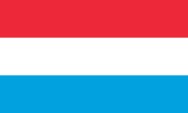 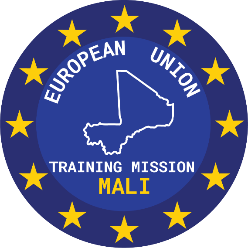 ICMM
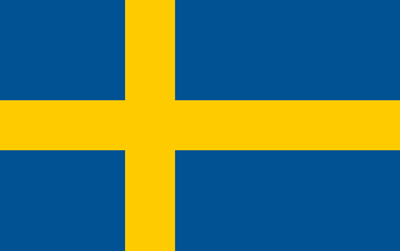 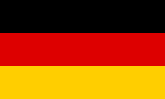 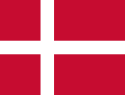 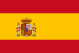 EU and dipl. community in Mali
Military partners
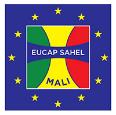 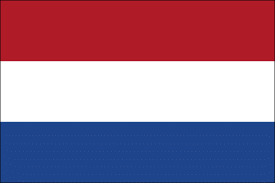 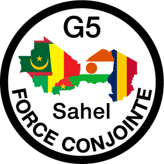 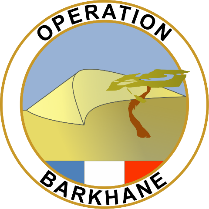 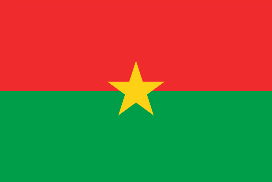 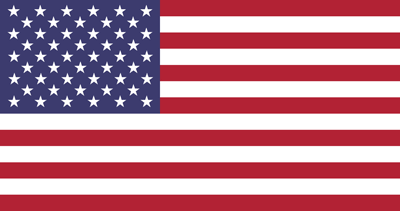 Project management partners
Media
NGOs
1
Operational task
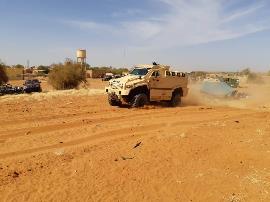 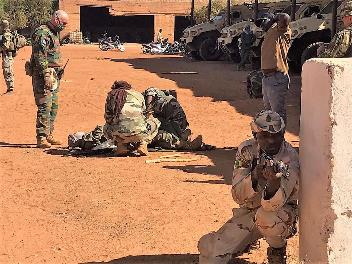 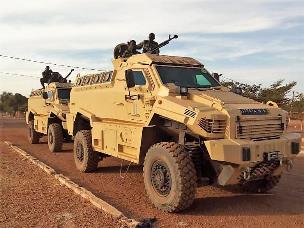 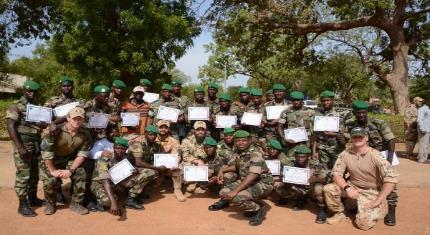 Non-executive mission
2
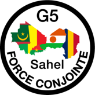 Area of Operation
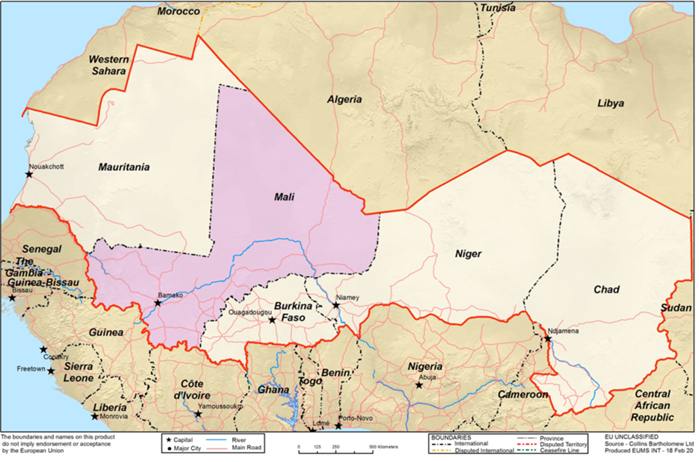 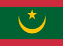 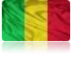 1800 Km
4250 Km
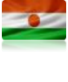 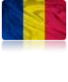 Mandate 4
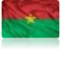 3